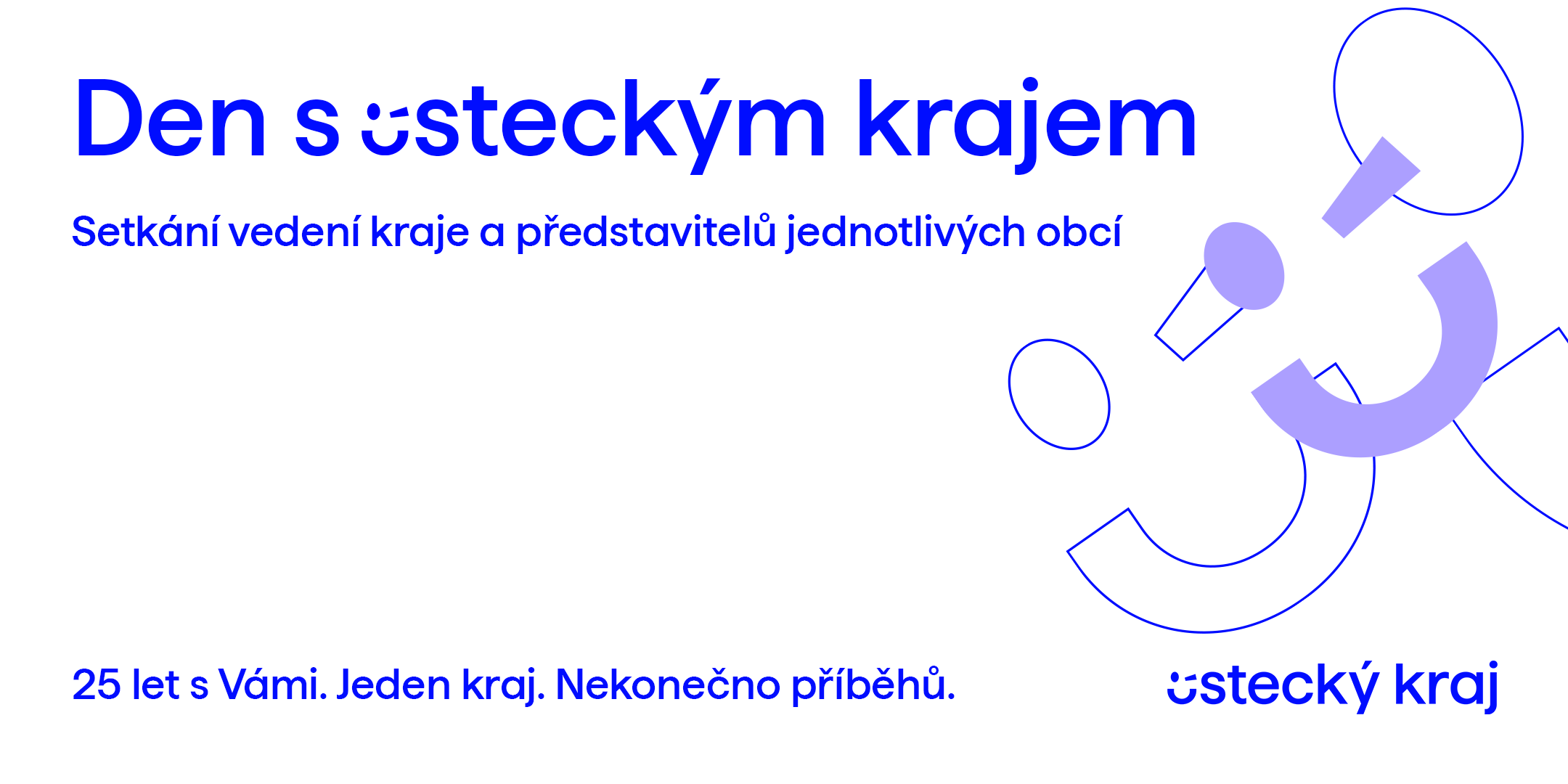 Den s Ústeckým krajem
21. ledna 2025 Louny
Mgr. Richard Brabec - hejtman Ústeckého kraje
kompetence pro plnění úkolů v oblasti podpory podnikání, inovací a transformace, Fondu spravedlivé transformace, fondů MŽP, MMR, legislativy, krizového řízení, informačních technologií, vnějších a zahraničních vztahů, zásad územního rozvoje
Operační program Spravedlivá transformace – výzvy na posílení sociální stability, regionální školství (učebny, jídelny, sportoviště), konektivita ZŠ, zájmové vzdělávání (ZUŠ), řemeslné inkubátory, příprava projektů;
Připravujeme dotační program na přípravu projektových dokumentací pro obce do 3 tis. obyvatel.
Nabídka bezplatných služeb ECUK obcím:
využití služeb „termosnímkování“ budov a měření elektrických sítí pro optimalizace nákladů;
implementace aplikace Krajský energetický management v obcích (KEM 2.0);
pomoc s nastavením modelů sdílení dle LEX OZE II (aktivní zákazník, energetická společenství).
Den s Ústeckým krajem
21. ledna 2025 Louny
Ing. Jindra Zalabáková - 1. náměstkyně hejtmana

kompetence pro plnění úkolů v oblasti školství, mládeže a sportu

Dotační programy:
Prevence rizikového chování 25;
Sport 25.
Den s Ústeckým krajem
21. ledna 2025 Louny
Ing. Tomáš Kirbs - náměstek hejtmana
kompetence pro plnění úkolů v oblasti životního prostředí, zemědělství a rozvoje venkova
Od 10. 1. 2025 je možné podat žádost o dotaci ve všech dotačních programech v oblasti ŽP a Z vyhlášených ÚK (Program na podporu odpadového hospodářství obcí, Program na podporu vodního hospodářství obcí, Program pro podporu EVVO, Program pro rozvoj eko-agro oblastí, Program podpory zemědělství a venkovských oblastí).
Municipality v okrese Louny jsou v čerpání dotací v oblasti ŽP a Z velmi úspěšné, o čemž svědčí přidělení dotací z Programu pro podporu odpadového hospodářství obcí v ÚK 6 žadatelům z okresu Louny v celkové výši 6,6 mil. Kč (tj. 33,4 % objemu finančních prostředků alokovaných do tohoto dotačního programu v roce 2024).
Den s Ústeckým krajem
21. ledna 2025 Louny
PaedDr. Jiří Kulhánek - náměstek hejtmana

kompetence pro plnění úkolů v oblasti sociálních věcí, bezpečnosti a sociálně vyloučených lokalit

FST – výzva 58 do 30. 6. 2025, Udržení sociální stability kraje;
Změna složení regionálních komisí, obce II. a III. stupně;
Monitoring sociálních služeb.
Den s Ústeckým krajem
21. ledna 2025 Louny
Bc. Jiří Fedoriška, MBA - radní
kompetence pro plnění úkolů v oblasti investic a majetku
Probíhá realizace akcí: „Rekonstrukce mostu ev. č. 225 – 009 Trnovany přes Blšanku“ za 45 mil. Kč vč. DPH a „Silnice III/2264 Blatno – Tis u Blatna, rekonstrukce opěrných zdí” za 29 mil. Kč;
Probíhá příprava akcí: „Silnice II/224 - část D6 směr Petrohrad” za 31 mil. Kč;
Pro potřeby stavby dalšího úseku dálnice D6 Petrohrad – Lubenec majetkoprávně vypořádány pozemky v majetku Ústeckého kraje ve prospěch ŘSD jako investora stavby.
S městysem Měcholupy zasmluvněn pozemek dotčený stavbou „LZŠ Měcholupy – Krajské SPC – rekonstrukce a přístavba sýpky“.
Den s Ústeckým krajem
21. ledna 2025 Louny
Ing. Marek Hrvol - radní

kompetence pro plnění úkolů v oblasti sociálně vyloučených lokalit
Den s Ústeckým krajem
21. ledna 2025 Louny
Ing. Radim Laibl - radní 

kompetence pro plnění úkolů v oblasti zdravotnictví

Nemocnice Krajské zdravotní, a. s. / Zdravotnická záchranná služba Ústeckého kraje, p. o. / PL Petrohrad / Dětské centrum ÚK;
DP na podporu dostupnosti zdravotních služeb v primární péči a pro občany se vzácným, onkologickým či kombinovaným postižením na podporu léčebné rehabilitace a rehabilitačních pobytů.
Den s Ústeckým krajem
21. ledna 2025 Louny
Mgr. Bc. Tomáš Rieger - radní 

kompetence pro plnění úkolů v oblasti dopravy a silničního hospodářství

V roce 2025 se v okrese Louny plánuje 13 velkoplošných oprav povrchů silnic v celkové hodnotě cca 66 mil. Kč a 5 oprav či rekonstrukcí mostů v hodnotě cca 53 mil. Kč.
Den s Ústeckým krajem
21. ledna 2025 Louny
Ing. Jan Růžička - radní

kompetence pro plnění úkolů v oblasti finanční

Možnost zhodnocování finančních prostředků obcí a jimi zřizovaných organizací formou cash poolingu;
Platební portál Ústeckého kraje.
Den s Ústeckým krajem
21. ledna 2025 Louny
Ing. Vlastimil Skála - radní
kompetence pro plnění úkolů v oblasti regionálního rozvoje, cestovního ruchu, kultury a památkové péče
Cyklostezky
Cyklostezka Ohře;
Cyklotrasa Blšanka;
Projednání záměrů v oblasti cyklo proběhlo 22. 10. 2024 v Lounech, zapracováno do Generelu cyklistických tras.
Hospodářsky a sociálně ohrožená území HSOÚ
zpracovány studie HSOÚ pro všechna ORP v okrese;
HSOÚ jsou zvýhodněna v dotačních programech – informace o dotacích viz DOTAČNÍ ZPRAVODAJ (konzultace s odborem regionálního rozvoje a RRA ÚK); 
HSOÚ – podrobné informace a kompletní studie jednotlivých ORP.
Aktuální projekty v oblasti regionálního rozvoje:
Domov Bez zámků Tuchořice – zajištění dotace ve výši celkem 55 mil. Kč na výstavbu nového objektu, pořízení vybavení a nákup elektromobilu.
Dotační programy v oblasti kultury a památkové péče:
kulturní památky, drobné památky, kultura, podpora divadelních souborů a dotační program UNESCO pro obce;
Oblastní muzeum Louny; Archeoskanzen Březno; Pamětní síň Emila Filly.
Den s Ústeckým krajem
21. ledna 2025 Louny
Ing. Jiří Valenta - radní 

kompetence pro plnění úkolů v oblasti působnosti Inovačního centra Ústeckého kraje, z. s.

Služby ICUK pro firmy:
Programy a služby pro inovativní firmy (inkubační programy, program Platinn, Inovační vouchery ÚK);
Konzultace v oblasti zavádění inovací, financování projektů, komercializace výsledků a další.
Služby ICUK pro města:
Monitoring dotačních výzev (zahraničních i tuzemských);
Developing projektů (např. komunikace se zahraničním konsorciem, zakládání vhodných partnerských konsorcií, „spojka“ mezi obcemi/městy a institucemi vyhlašující výzvy);
Propojování s relevantními subjekty na základě potřeb měst a obcí.
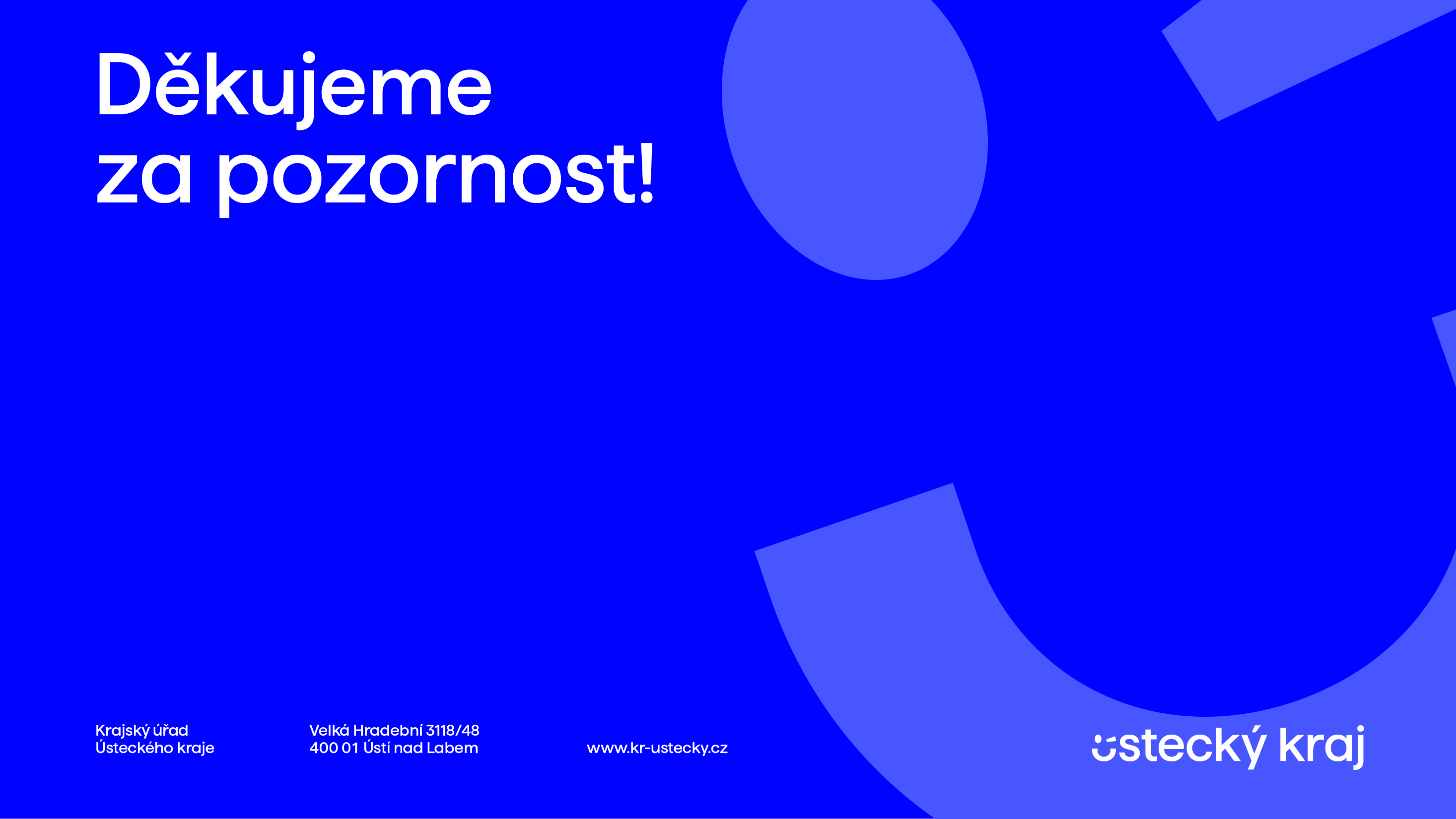 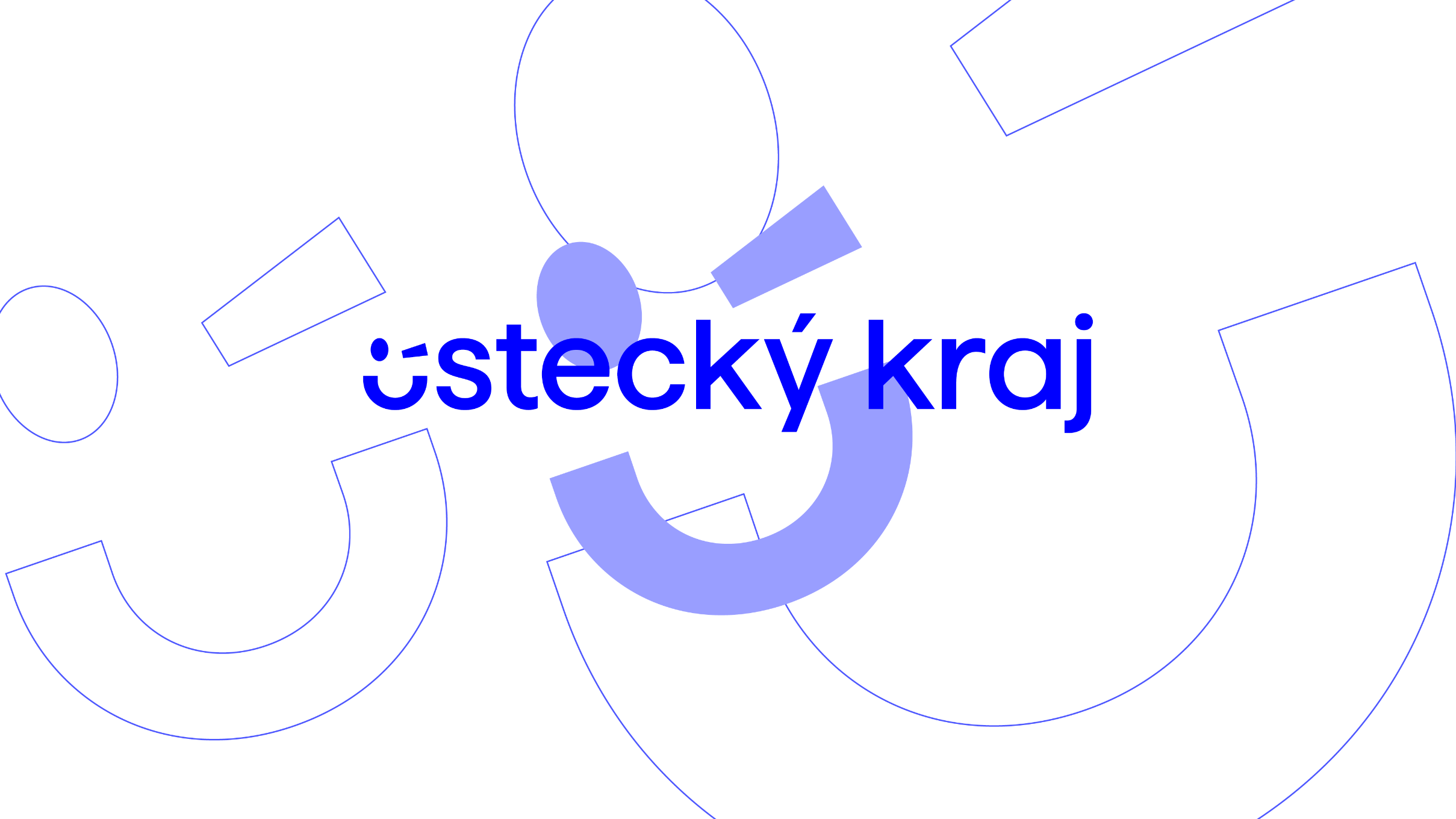